Бюджетдля граждан
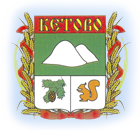 К решению Кетовской районной думы
«О районном бюджете на 2016 год»
ВИЗИТНАЯ КАРТОЧКА РАЙОНА 
          Кетовский район был образован Указом Президиума Верховного Совета РСФСР от 15 февраля 1944 года с центром в с. Кетово. В состав Кетовского района было включено 13 сельсоветов. В 1944 году в  районе было 29 колхозов, с посевной площадью 16284 га, 27 детских садов, которые посещало 857 детей, 32 школы, 15 изб-читален, 3 библиотеки.
           Сейчас в районе 28 сельских администраций, 76 населённых пунктов. Территория района составляет 332510 га, на которой проживает 61 тыс. человек. Районный центр находится в с. Кетово.  
           Район расположен в центральной части Курганской области, в лесостепной почвенно-климатической зоне, для которой характерен континентальный климат с холодной малоснежной зимой и тёплым сухим летом. Особенность этого климата – недостаточное увлажнение с периодически повторяющимися засухами. Но значительная заселённость территории, множество крупных и небольших озёр и болот способствуют замедленному испарению влаги, что создаёт нормальные условия для роста и развития растений.           
           Земля - основной экономический и главный из природных ресурсов района. Земли сельскохозяйственного назначения составляют 44% районного земельного фонда или 145144 га. Площадь земель лесного фонда составляет 149600 га или 45 % от всей территории района.
В Кетовском районе 11 рыбопромысловых участков, которые переданы в пользование. Площадь охотничьих угодий составляет 311,5 тыс. га, из них 243,1 тыс. га переданы в долгосрочное пользование. 
           Район располагает минерально-сырьевыми ресурсами некоторых видов полезных ископаемых. Запасы бентонитовых глин составляют 11765 тыс. тонн. Большие запасы строительного песка (27463 тыс.куб.м) и глины для производства кирпича (2661 тыс.куб.м), торфа, сапропели и мергели. Имеются в районе и запасы лечебной минеральной воды.
           Агропромыщленный комплекс района  включает 16 сельхозпредприятия различных форм собственности, 77 КФХ, 20160 личных подсобных хозяйств  населения. Переработкой  сельхозпродукции занимаются  26 сельхозпредприятий, в которых 32 цеха: 1 цех по переработке молока, 13 цехов по переработке мяса, 7 пекарен, 4 мельницы, производятся мясные полуфабрикаты, копчености, молочные продукты подсолнечное масло, макароны, крупы, грибы, рыба, овощные консервы. 
          Предпринимательскую деятельность на территории района осуществляют 1730 субъектов малого и среднего предпринимательства. 
          В сеть учреждений культуры района входят: РДК в с. Кетово, 24 СДК и 6 сельских клубов, 5 детских музыкальных школ, центральная и детская библиотеки в с. Кетово  и 29 сельских библиотек.
          Система образования включает 27 школ, 6 филиалов общеобразовательных организаций и 26 дошкольных образовательных учреждений.
          В районе имеется детско-юношеская спортивная школа, открыты 10 отделений: лыжные гонки, лёгкая атлетика, баскетбол, волейбол и футбол, полиатлон, бокс, гиревой спорт, самбо. На территории района находится 177 спортивных сооружений (спортивные залы, стадионы, корты, футбольные и спортивные площадки и др. сооружения).
          В районе функционируют 2 больницы, 44 фельдшерско-акушерских пунктов, врачебных амбулаторий и участковых больниц.
          Кетовский район является зоной отдыха для жителей области.  Расположен в чудесном, экологически чистом уголке природы: сосновые и берёзовые леса, ягодные и грибные места, озёра – всё, что привлекает любителей рыбалки и охоты. На территории района расположено более 100 садоводческих товариществ, оздоровительные детские лагеря, ОГУП «Курорты Зауралья», профилакторий «Автомобилист», база отдыха «Болдинцево», термальный курорт «Баден-Баден Европейский».     
          На территории района находится главный сельскохозяйственный ВУЗ области - Курганская государственная сельскохозяйственная академия им. Т.С. Мальцева, главная лаборатория земледелия – НИИ сельского хозяйства и одно учреждение среднего профессионального образования – Шмаковский филиал Курганского технологического колледжа им. Н.Я. Анфиногенова.
Бюджетная система РФ формируется из бюджетов нескольких уровней
Консолидированный бюджет Российской Федерации
Бюджеты государственных внебюджетных фондов
Бюджетная система РФ
=
+
Территориальные фонды обязательного медицинского страхования
Федеральный бюджет
Консолидированные бюджеты субъектов Российской Федерации
Государственные внебюджетные фонды РФ
[Speaker Notes: Слайд №2]
ЧТО ТАКОЕ БЮДЖЕТ?
Бюджет - форма образования и расходования денежных средств, предназначенных для решения задач и функций государства и местного самоуправления. Бюджет состоит из доходов и расходов. Если доходов больше чем расходов – профицит бюджета, а если расходов больше чем доходов – дефицит бюджета.
Какие этапы проходит бюджет?
Составление проекта
Бюджета

Непосредственное составление районного бюджета осуществляет финансовый отдел Администрации Кетовского района
Рассмотрение проекта Бюджета

Одобренный Администрацией
Кетовского района проект
решения о районном бюджете
вносится на рассмотрение
Кетовской районной Думы
Утверждение бюджета

Решение о районном бюджете
утверждается депутатами
Кетовской районной Думы и
направляется Главе
Кетовского района для
подписания и обнародования
ОСНОВНЫЕ ПАРАМЕТРЫ БЮДЖЕТА
КЕТОВСКОГО РАЙОНА
Если расходная часть бюджета превышает доходную, то бюджет сводится с дефицитом.
Превышение доходов над расходами образует положительный остаток (профицит)
Российская налоговая система предусматривает три вида налогов и сборов
Региональные
Местные
Федеральные
Установлены Налоговым кодексом Российской Федерации
и обязательны к уплате на всей территории Российской Федерации, например:
1)Налог на добавленную стоимость
2)Акцизы
3)Налог на доходы физических лиц и др.
и законами субъектов Российской Федерации и обязательны к уплате на территориях соответствующих субъектов Российской Федерации, это:
1)Налог на имущество организаций
2)Транспортный налог
3)Налог на игорный бизнес.
и нормативными правовыми актами представительных органов муниципальных образований и обязательны  к уплате на территориях соответствующих муниципальных образований, это:
1)Земельный налог
2)Налог на имущество физических лиц
[Speaker Notes: Слайд №4]
Доходы бюджета
поступающие в бюджет денежные средства
ИЗ ЧЕГО ФОРМИРУЮТСЯ ДОХОДЫ БЮДЖЕТА КЕТОВСКОГО РАЙОНА?
СУБВЕНЦИИ
Межбюджетные трансферты, выделяемые из вышестоящего бюджета в целях финансового обеспечения расходных обязательств для осуществления целевых расходов
ДОТАЦИИ
Межбюджетные трансферты, предоставляемые на безвозмездной и безвозвратной основе без установления направлений и условий их использования
СУБСИДИИ
Межбюджетные трансферты, предоставляемые в целях
софинансирования расходных обязательств нижестоящего бюджета
НЕНАЛОГОВЫЕ ДОХОДЫ
Платежи от использования имущества, от различного вида услуг, а так же платежи в виде штрафов или иных санкций за нарушение законодательства
ИНЫЕ МЕЖБЮДЖЕТНЫЕ ТРАНСФЕРТЫ
Межбюджетные трансферты - денежные средства, предоставляемые одним бюджетом бюджетной системы Российской Федерации другому бюджету бюджетной системы Российской Федерации
НАЛОГОВЫЕ ДОХОДЫ
Доходы от федеральных налогов и сборов, в том числе от налогов, предусмотренных специальными налоговыми режимами, местных налогов
ИНЫЕ ПОСТУПЛЕНИЯ
Перечисления от физических и юридических (в том числе добровольные 
пожертвования), не требующие возмещения и  возврата
СОБСТВЕННЫЕ ДОХОДЫ БЮДЖЕТА
БЕЗВОЗМЕЗДНЫЕ  ПОСТУПЛЕНИЯ
Как зачисляются собственные доходы, поступающие в консолидированный бюджет Кетовского района в 2016 году
ДОХОДЫ КОНСОЛИДИРОВАННОГО БЮДЖЕТА КЕТОВСКОГО
РАЙОНА В 2016 ГОДУ
Собственные доходы

1. Налог на доходы физических лиц – 174 500,0 тыс. руб.
2. Акцизы – 18 731,0 тыс. руб.
3. Единый налог на вмененный
доход – 12 250,0 тыс. руб.
4. Единый сельскохозяйственный
налог – 3 535,0 тыс. руб.
5. Патентная система – 970,0 тыс. руб.
6. Налог на имущество физических лиц и земельный налог – 24 750,0 тыс. руб.
7. Госпошлина – 6 100,0 тыс. руб.
8. Доходы от продажи и
использования имущества и
земли – 9 818,0 тыс. руб.
9. Доходы от оказания платных
услуг -34 484,0 тыс. руб.
10. Штрафы – 3 100,0 тыс. руб.
11. Прочие налоги – 3 902,0 тыс. руб.
Безвозмездные
перечисления
В 2016 году из областного бюджета будут перечислены 652 593,1 тыс. руб.
Дотации – 148 646,0 тыс. руб. 
На выравнивание бюджетной обеспеченности муниципальных районов и на поддержку мер по обеспечению сбалансированности бюджетов
Субвенции – 437 087,7 тыс. руб.
Субсидии – 65 656,6 тыс. руб.
Иные межбюджетные трансферты – 1 202,8 тыс. руб.
Структура доходов районного бюджета и бюджетов поселений за 2015 г, тыс. руб.
РАСХОДЫ РАЙОННОГО БЮДЖЕТА КЕТОВСКОГО РАЙОНА
Расходы бюджета - это денежные средства, направляемые на финансовое обеспечение задач и функций государства и местного самоуправления.
Расходы районного бюджета, сформированные по разделам на 2016 год
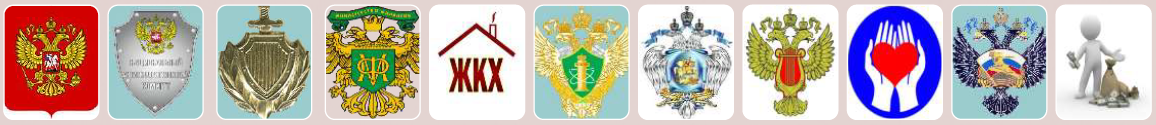 Общегосударственные
вопросы
- 54367,6 тыс. руб.
(6,1%)
Межбюджетные трансферты общего характера
- 57160,0 тыс. руб.
(6,4%)
Национальная безопасность и правоохранительная деятельность
- 651,0 тыс. руб.
(0,1%)
Охрана окружающей среды
- 0,0 тыс. руб.
(0,0%)
Жилищно-коммунальное хозяйство
- 507,0 тыс. руб.
(0,1%)
Физическая культура и спорт
- 663,0 тыс. руб.
(0,1%)
Национальная оборона 
- 3620,0 тыс. руб.
(0,4%)
Национальная экономика
- 53594,0 тыс. руб.
(6,0%)
Образование
- 568134,6 тыс. руб.
(64,0%)
Культура
- 27735,8 тыс. руб.
(3,2%)
Социальная политика
- 120896,1 тыс. руб.
(13,6%)
ДИНАМИКА РАСХОДОВ РАЙОННОГО БЮДЖЕТА
КЕТОВСКОГО РАЙОНА, тыс.руб.
ДИНАМИКА РАСХОДОВ РАЙОННОГО БЮДЖЕТА
КЕТОВСКОГО РАЙОНА ПО ВИДАМ РАСХОДОВ , тыс.руб.
ОСНОВНЫЕ РАСХОДЫ РАЙОННОГО БЮДЖЕТА НА 2016 ГОД, СФОРМИРОВАННЫЕ ПО ЭКОНОМИЧЕСКОМУ СОДЕРЖАНИЮ, тыс.руб.